Let’s Talk CollegeC O L L E G E  P L A N N I N G
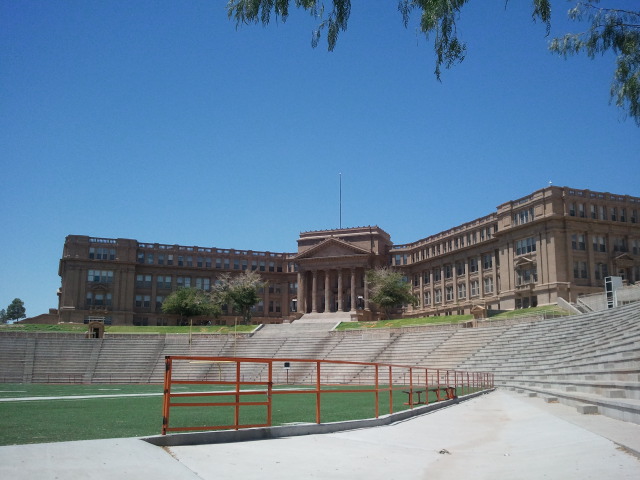 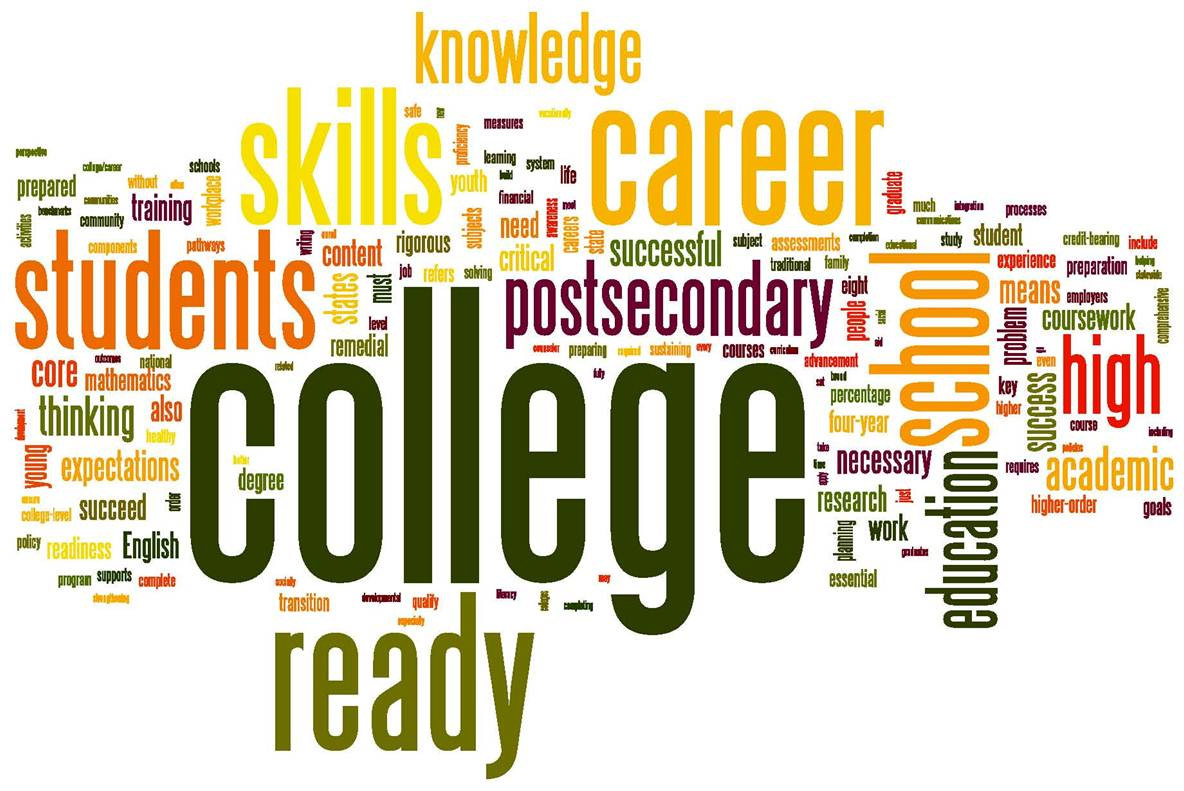 Am I Really Applying to College?
Important Tests

AP/Dual Credit/College Planning

Financial Aid & Scholarships

Questions ??
Announcements
PSAT & SAT – October 16th 
(Regular Schedule)


TACRAO – October 22nd    1pm – 3pm 

Mini FAFSA day:
Wed. Nov.20th from 1-5p.m. at the Go Center: Bring your FSA ID
               Income tax 2018
College Already?
Why AP?
Why DC?
Why OnRamps?
ephsap.weebly.com
Research 

Passing 1 AP exam – earn college degree in 5 years or less

Low income students -  by passing 1 AP exam they are 32% more likely to graduate from college than non-AP peers.

Skills
Discipline 
organization 
time management 
working through difficulties 
test taking skills
opportunity to expand exposure
focus on growth and learning – Journey vs. Outcome
“Grit”
What does AP mean?  PAP?  Dual Credit? OnRamps?
(PAP) Pre Advanced Placement-Supports students who are interested in taking advanced courses 
(AP) – Advanced Placement
Follows standards set by College Board
SAT/ PSAT/ AP falls under College Board
College credit may earned by passing AP exam with a 3,4,or 5
2 major premises set by College Board
Expectation-students can perform well at rigorous academic levels
Opportunity to engage in a higher level of learning and critical thinking.
(DC) Dual Credit- 
College Courses at EPHS through El Paso Community College 
Grade posts to college and high school transcript
OnRamps- University of Texas at Austin Courses at EPHS
Provides students with opportunity to take UT courses structured by a UT professor with support from EPHS Students
Students can choose to take the College credit.
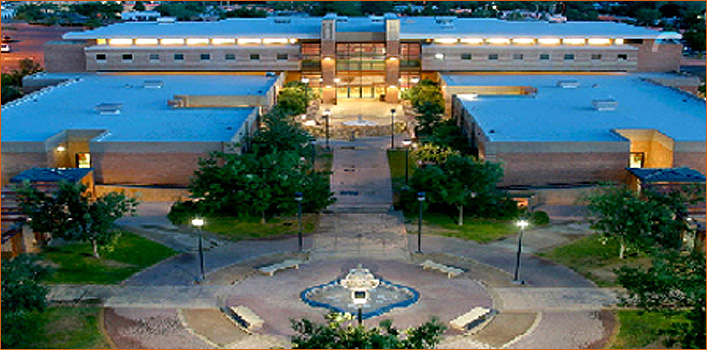 Dual CreditPartnership with El Paso Community College
1.  Apply Texas-El Paso Community College
2.  Pre-Assessment Module (PAM)
3.  TSI Placement Test 
Math-350+ 
Reading-340+ 
Writing-4+ 
EA form
(early admission)
El Paso High School Dual Language Magnet
Nationally recognized program
Classes taught 50% in Spanish and            50% in English
Program is skill specific, not career specific
Translation class only offered at EPHS
Earn UMC medical interpretation certificate
Earn up to 32 college credits
Earn Multiple HB 5 Endorsements 
No. 1 skill set sought in the medical and pharmaceutical industries
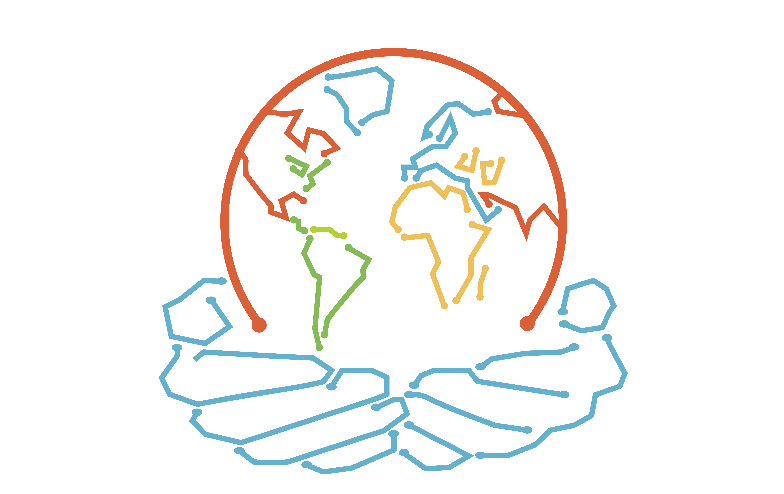 [Speaker Notes: Insert New DL Logo- See Ceci P]
T- STEM Academy
EL PASO HIGH SCHOOL
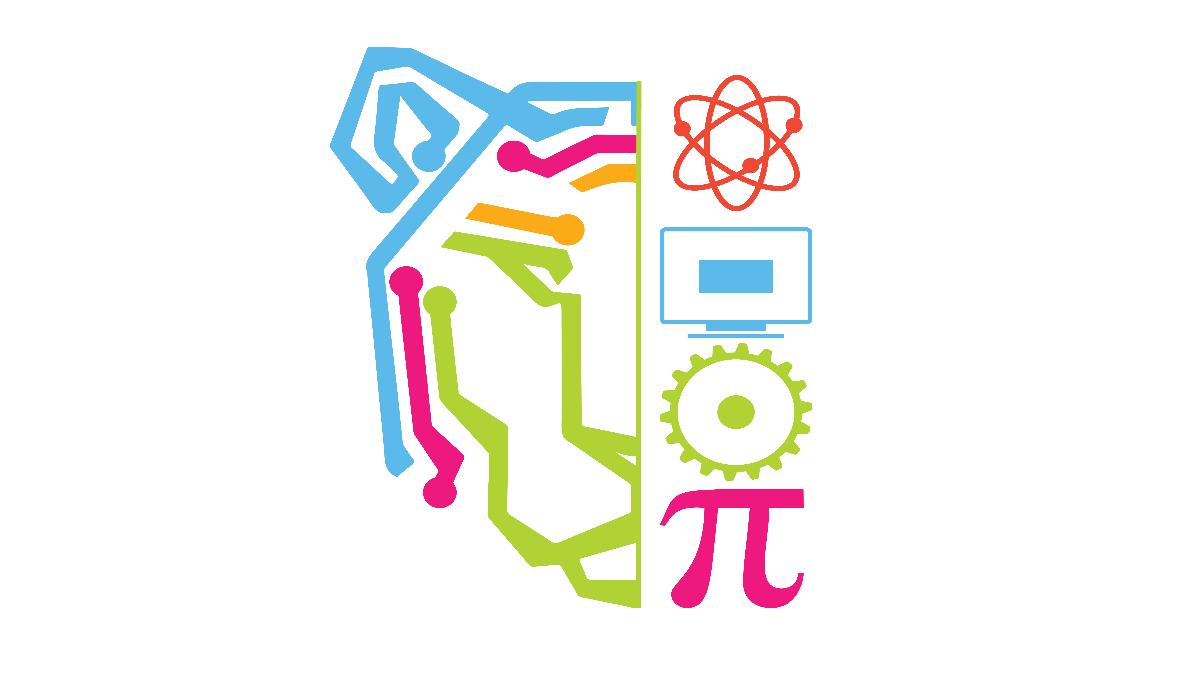 MISSION STATEMENT:
 “…To provide a forward thinking and rigorously technology-based curriculum that fosters creative and critical thinking in the areas of science, technology, engineering and math so as to best prepare El Paso High School students for their future...”
[Speaker Notes: Insert new STEM Logo-See Ceci P]
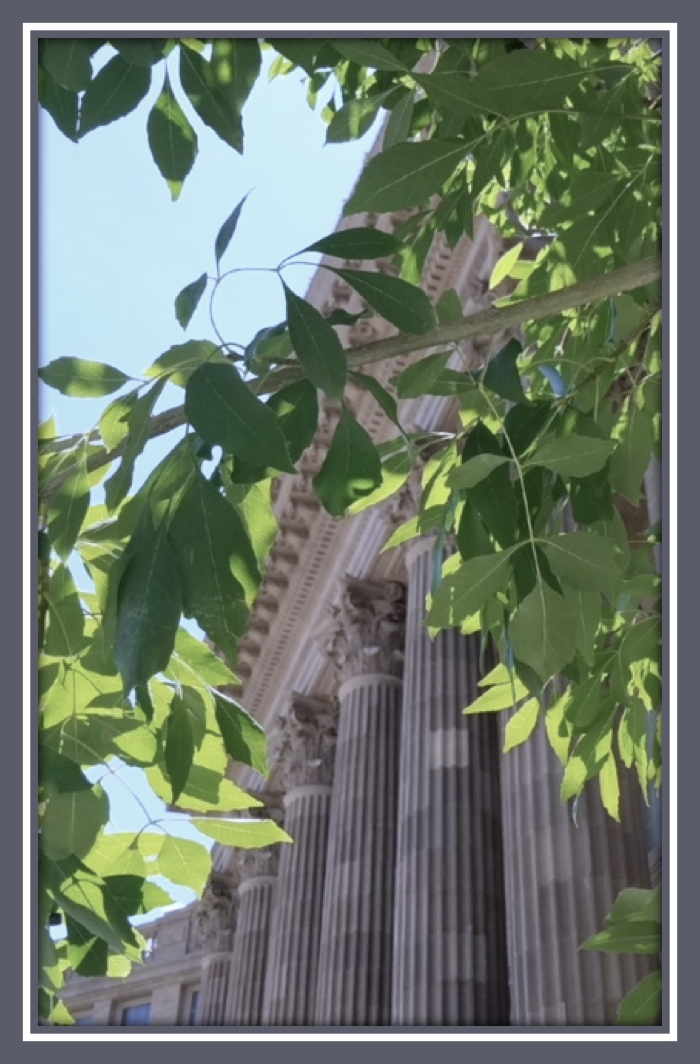 Magnet programS Expectations  Dual Language  	      T-STEM	          AP Capstone
12 DL Courses 	
Foreign Language
Rigor: PAP, AP, DC, DE
80% Overall GPA



Pathway Selection
T-STEM Electives
 PAP, DC, DE Rigor
2+ Summer Bridge Programs
Mentor Program

AP Research
AP Seminar
4 add’l AP Courses
4 AP Scores, 3 or higher
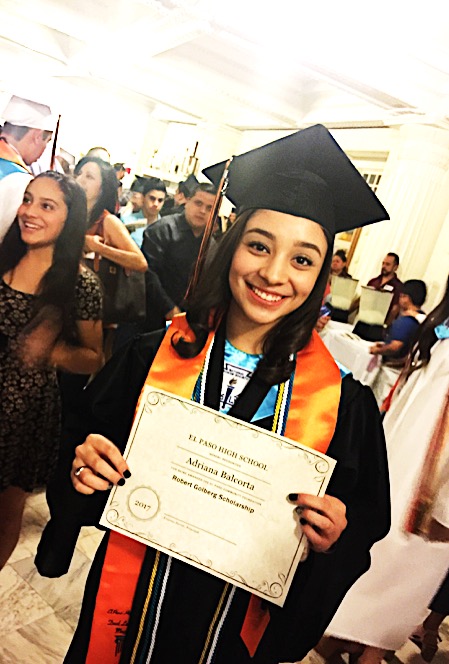 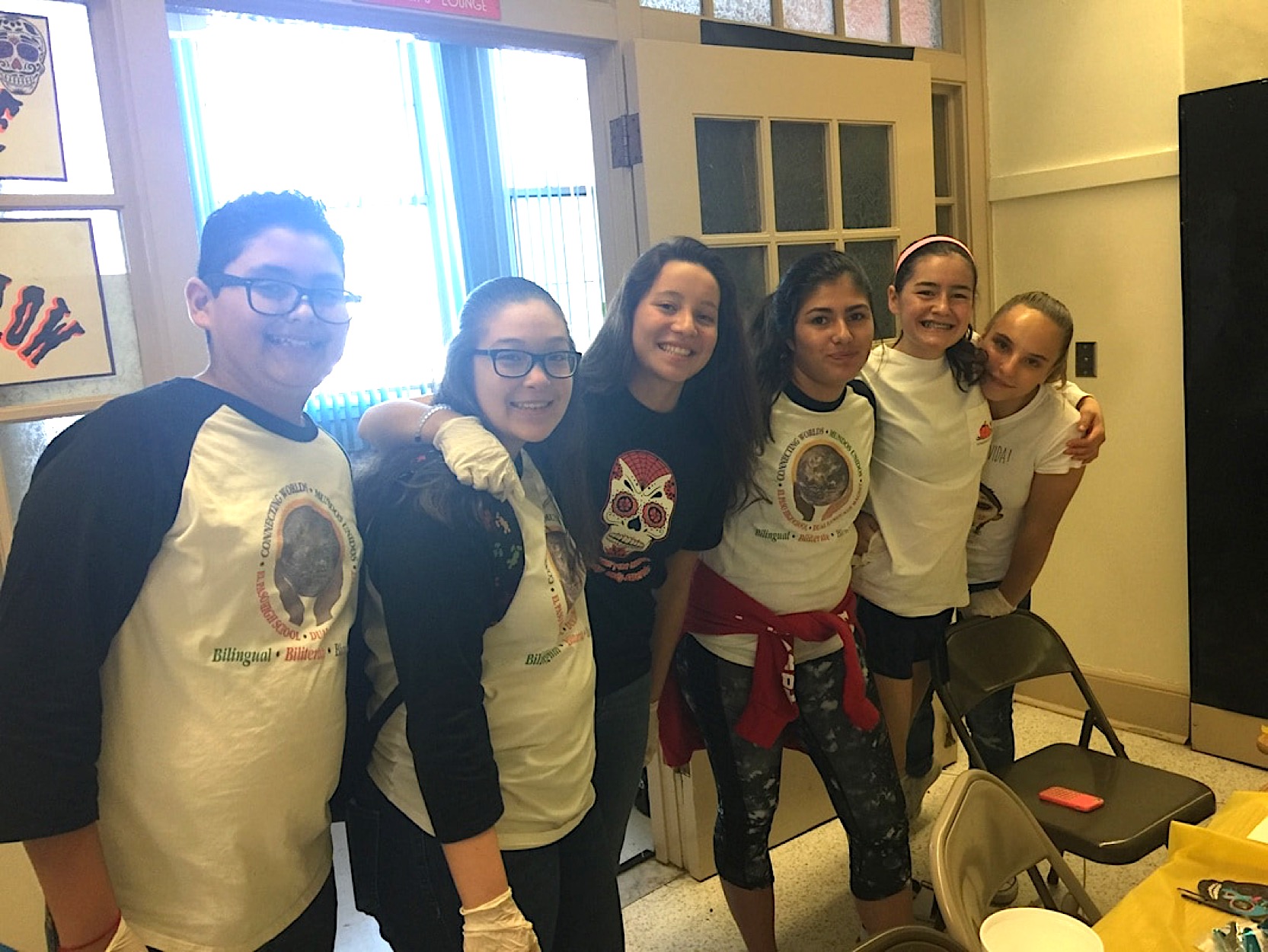 *STEM Classes can be On-level Courses
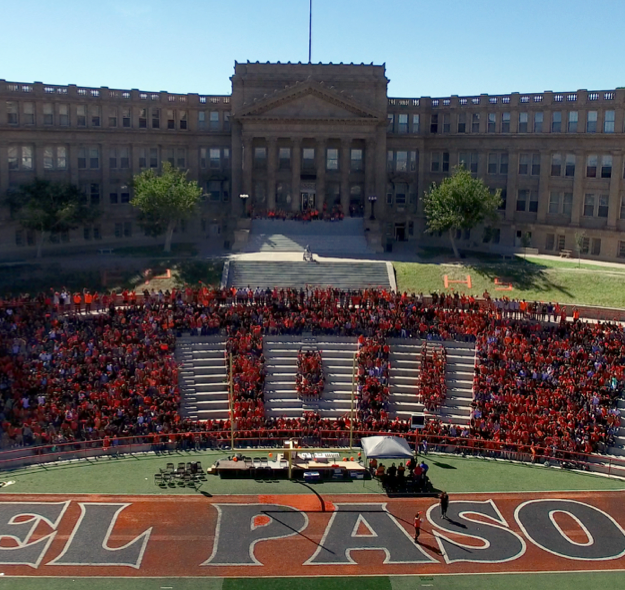 2 - Year upper level program
 Offered only at EPHS
Can be combined with Dual Language Magnet or T-STEM Academy
Earn an AP C
Earn an AP Capstone Diploma
Advanced Classes offered at EPHS
IMPORTANT STANDARDIZED TESTING FOR COLLEGE
Prepare for Important Tests
What Do Colleges Look For?
HOW TO PREPARE FOR ADMISSIONS
Top Ten Strengths & Experiences
Top Ten Strengths & Experiences (cont)
Summer Programs“Nothing is a waste of time if you use the experience wisely.” Auguste Rodin
Internships

El Paso Electric
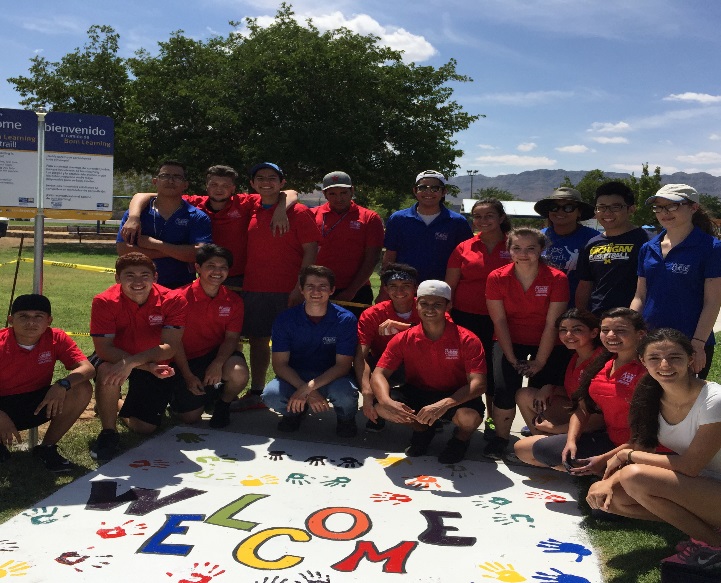 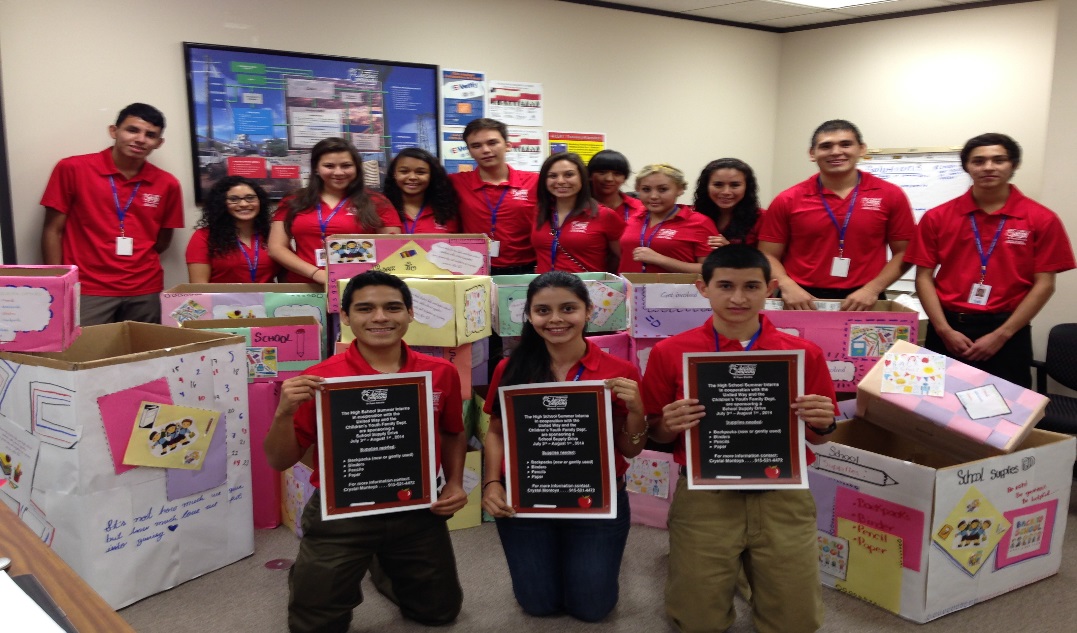 Volunteer Opportunities
Fly In Programs
Juniors and Seniors check your college of interest for such programs.  
If they don’t have one, make plans with your family to visit such campuses and set up a time with them so that they may give you a tour.
College Admissions
How do I apply?
College Applications
Narrow College Choices
Senior Year Survival
Free & Reduced Lunch
WHY IT’S IMPORTANT
Free or Reduced Lunch
2 ACT Waivers ($102)
2 SAT Waivers ($104)
2 SAT Subject Test Waivers ($104)
8 College Application Waivers ($240)
4 ACT & 4 SAT Waivers
NCAA Clearinghouse Waiver ($65)
NAIA Clearinghouse Waiver ($70)
Apply for free and reduced lunch – it could save you $685. Application at https://elpaso.episd.org/welcome/index and click on the Eat Smart application.
Financial Aid
WHAT TO EXPECT 
WHERE TO START
FAFSAFree Application for Federal Student Aid
CSS ProfileCollege Scholarship Service Profile
[Speaker Notes: Cannot see Box 3 text]
Financial Aid/Scholarships – Where to Apply?
Federal Aid
FAFSA
Pell Grants
Work-Study
College
Distribute Funds for Federal & Foundation/
Private Aid
Community Scholarships
i.e. Community Foundation,
Rotary Club, EPHS Alumni, Athleta, etc.
National Scholarships
i.e.  Gates, Dell, Coca Cola, etc.
Student
Financial Aid – When to apply?
Apply now, deadlines are coming quickly! 
Start utilizing scholarship search services. 
Statistics
 50 applications might result in 1 scholarship
 Apply to any and all scholarships for which you qualify 
Scholarship Bulletins
Scholarship application information posted  http://ephscollege.weebly.com/
Busiest Scholarship Time:
 November – March of Senior Year
Seniors-1 hour a day working on scholarships 
2 Hours a week during Junior Year
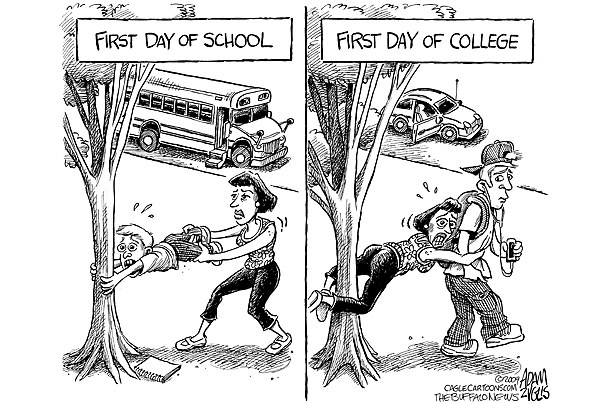 Class of 2019
Contacts
Mrs. Simpson, College Readiness  Coordinator 
casimpso@episd.org
Andrea Luevano, School Counselor A-D
rrodrig8@episd.org
Karla Tejeda, School Counselor E-K,  
kmtejeda@episd.org
Cristina Rosales, School Counselor L-P,
crosale1@episd.org
Cecilia Espinosa, School Counselor Q-Z
ceaguil1@episd.org
[Speaker Notes: Update Counselors]
Questions?
Check out our school website:  https://elpaso.episd.org/
Check out our college readiness website:  ephscollege.weebly.com
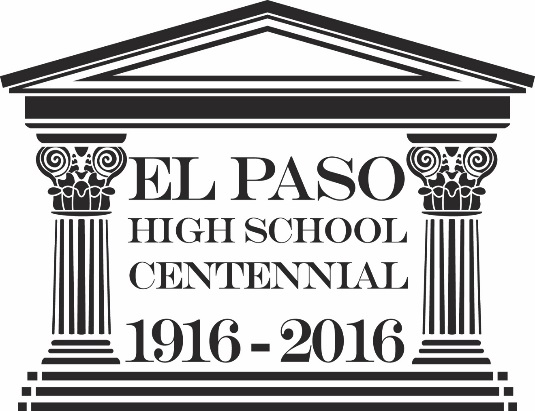